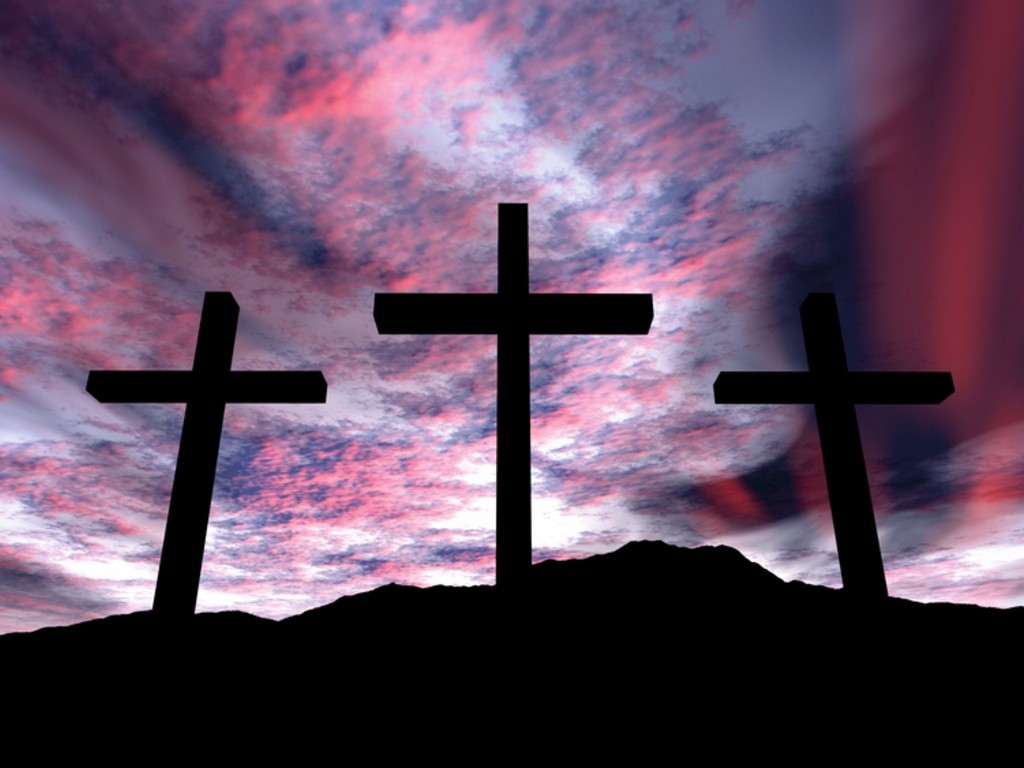 [Speaker Notes: 1]
Christus’ lijden is belangrijk – 
hoe zie je dat in mijn leven?
[Speaker Notes: 2]
Christus’ lijden is belangrijk – 
hoe zie je dat in mijn leven?

‘Ik ben blij dat ik nu voor u lijd en dat ik in mijn lichaam mag aanvullen wat er nog aan Christus’ lijden ontbreekt, ten behoeve van zijn lichaam, de kerk, waarvan ik de dienaar ben.’
[Speaker Notes: 3]
Christus’ lijden is belangrijk – 
hoe zie je dat in mijn leven?

‘Ik ben blij dat ik nu voor u lijd en dat ik in mijn lichaam mag aanvullen wat er nog aan Christus’ lijden ontbreekt, ten behoeve van zijn lichaam, de kerk, waarvan ik de dienaar ben.’

(NB: Christus’ lijden is genoeg)
[Speaker Notes: 4]
[Speaker Notes: 5]
Christus’ lijden is belangrijk – 
hoe zie je dat in mijn leven?

Kolossenzen
[Speaker Notes: 6]
Christus’ lijden is belangrijk – 
hoe zie je dat in mijn leven?

Kolossenzen
	1: 1-11		bidden om GROEI
[Speaker Notes: 7]
Christus’ lijden is belangrijk – 
hoe zie je dat in mijn leven?

Kolossenzen
	1: 1-11 		bidden om GROEI
	1: 12-23		Jezus aanbidden
[Speaker Notes: 8]
Christus’ lijden is belangrijk – 
hoe zie je dat in mijn leven?

Kolossenzen
	1: 1-11 		bidden om GROEI
	1: 12-23		Jezus aanbidden
		(1: 24-29	lijden)
[Speaker Notes: 9]
Christus’ lijden is belangrijk – 
hoe zie je dat in mijn leven?

Kolossenzen
	1: 1-11 		bidden om GROEI
	1: 12-23		Jezus aanbidden
		(1: 24-29	lijden)
	2:			Christus alleen
[Speaker Notes: 10]
Christus’ lijden is belangrijk – 
hoe zie je dat in mijn leven?

Kolossenzen
	1: 1-11 		bidden om GROEI
	1: 12-23		Jezus aanbidden
		(1: 24-29	lijden)
	2:			Christus alleen
 	3:			Christus alles
[Speaker Notes: 11]
Christus’ lijden is belangrijk – 
hoe zie je dat in mijn leven?

Kolossenzen
	1: 1-11 		bidden om GROEI
	1: 12-23		Jezus aanbidden
		(1: 24-29	lijden)
	2:			Christus alleen
 	3:			Christus alles
	4:			groeten
[Speaker Notes: 12]
Christus’ lijden is belangrijk – 
hoe zie je dat in mijn leven?

Kolossenzen
	1: 1-11 		bidden om GROEI
	1: 12-23		Jezus aanbidden
		(1: 24-29	lijden)
	2:			Christus alleen
 	3:			Christus alles
	4:			groeten
		(4: 18		Paulus’ boeien)
[Speaker Notes: 13]
Christus’ lijden is belangrijk – 
hoe zie je dat in mijn leven?

‘Denk aan mijn boeien’
[Speaker Notes: 14]
Christus’ lijden is belangrijk – 
hoe zie je dat in mijn leven?

‘Denk aan mijn boeien’ →
	let op wat ik zeg over lijden
[Speaker Notes: 15]
Christus’ lijden is belangrijk – 
hoe zie je dat in mijn leven?

‘Denk aan mijn boeien’ →
	let op wat ik zeg over lijden →
		het hoort bij groeien naar
		volwassen geloof
[Speaker Notes: 16]
Christus’ lijden is belangrijk – 
hoe zie je dat in mijn leven?

‘Denk aan mijn boeien’ →
	let op wat ik zeg over lijden →
		het hoort bij groeien naar
		volwassen geloof
 
abc		- God is goed
[Speaker Notes: 17]
Christus’ lijden is belangrijk – 
hoe zie je dat in mijn leven?

‘Denk aan mijn boeien’ →
	let op wat ik zeg over lijden →
		het hoort bij groeien naar
		volwassen geloof
 
abc		- God is goed
M.O.	- Christus: alleen, alles
[Speaker Notes: 18]
Christus’ lijden is belangrijk – 
hoe zie je dat in mijn leven?
[Speaker Notes: 19]
Christus’ lijden is belangrijk – 
hoe zie je dat in mijn leven?

Ben ik een volwassen gelovige?
[Speaker Notes: 20]
Christus’ lijden is belangrijk – 
hoe zie je dat in mijn leven?

Ben ik een volwassen gelovige?
Welk voorbeeld geef ik?
[Speaker Notes: 21]
Christus’ lijden is belangrijk – 
hoe zie je dat in mijn leven?

Ben ik een volwassen gelovige?
Welk voorbeeld geef ik?
Wat is mijn houding als het tegenzit?
[Speaker Notes: 22]
Christus’ lijden is belangrijk – 
hoe zie je dat in mijn leven?

Ben ik een volwassen gelovige?
Welk voorbeeld geef ik?
Wat is mijn houding als het tegenzit?
Is Christus dan in mij te zien?
[Speaker Notes: 23]
.
.
[Speaker Notes: 1]